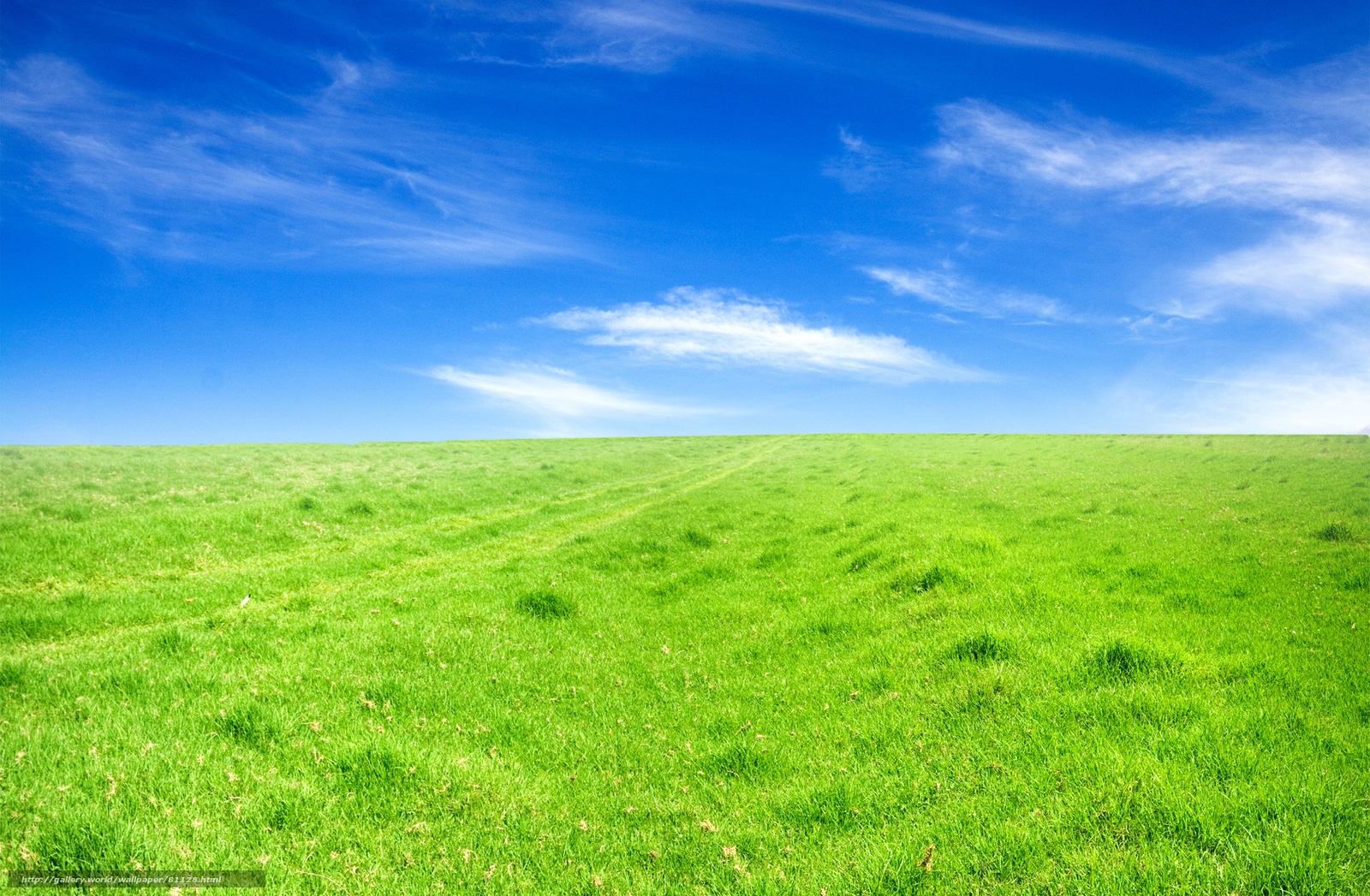 музей
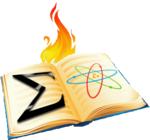 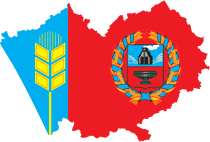 «Край Алтайский»
musei_sigma@mail.ru
ИСТОРИЯ ОДНОГО ЭКСПОНАТА, 

Патефон
Выполнила ученица 10»Г» класса
МБОУ «Лицей «Сигма»
Башмакова Виктория
Руководитель: Стыпалковская Л.В.
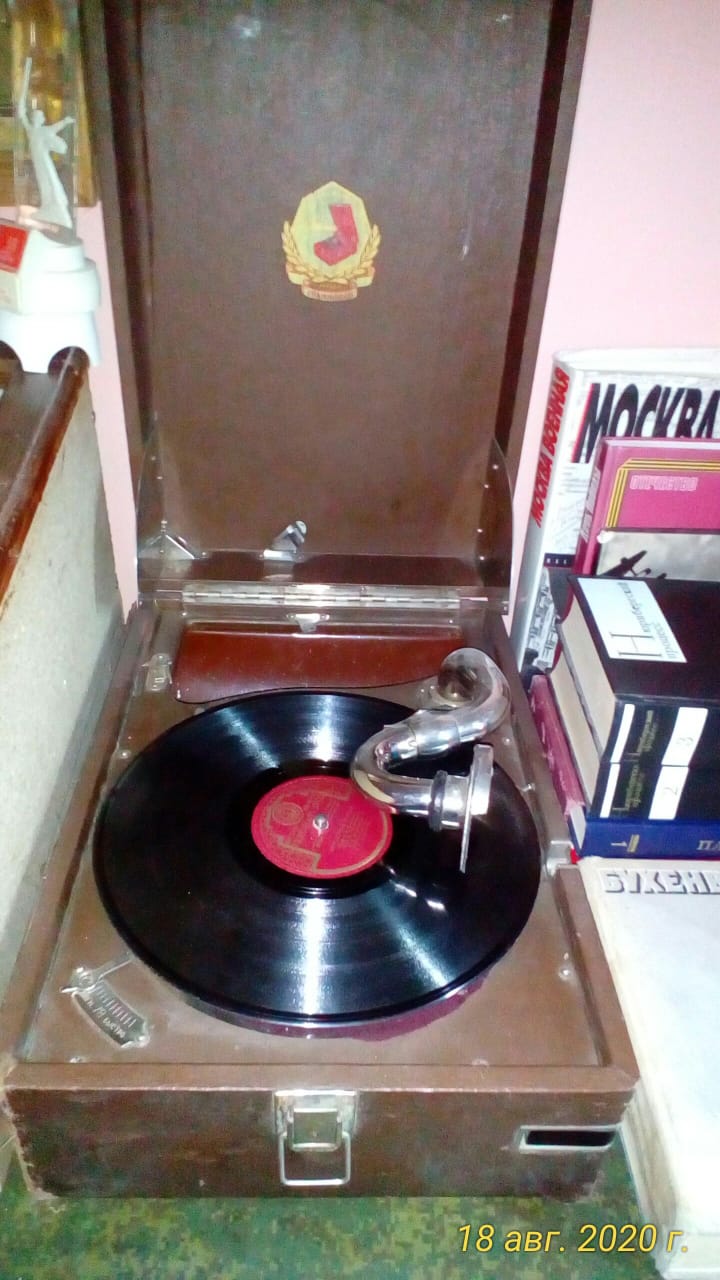 Патефон артели «Граммофон»
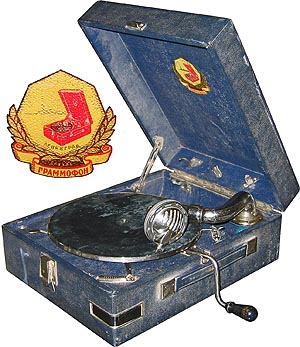 1930 - 1940 гг.
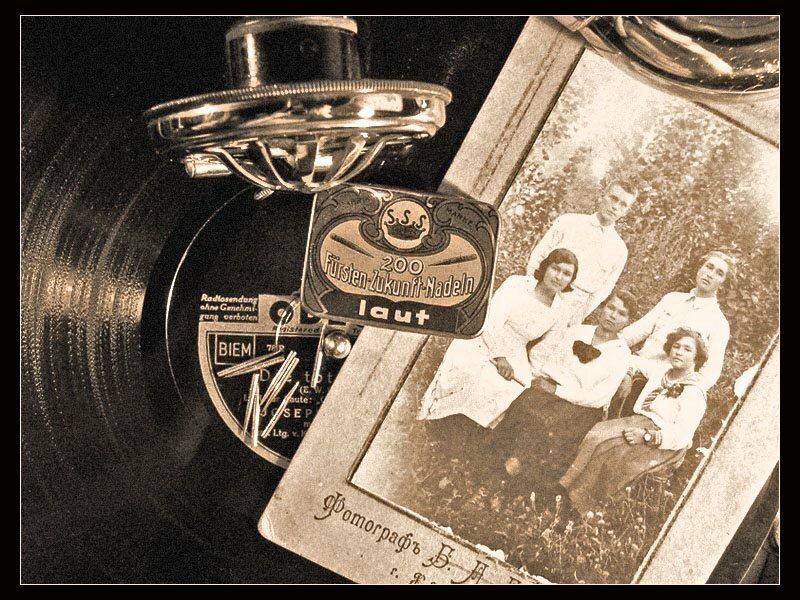 Слово патефон образовалось из двух составляющих: 
Пате - известная французская фирма по производству патефонов. 
Фон в переводе на русский язык - звук.
Патефон — переносная версия граммофона, механическое устройство для проигрывания граммофонных пластинок. 
В отличие от граммофона, у патефона рупор маленький и встроен в корпус.
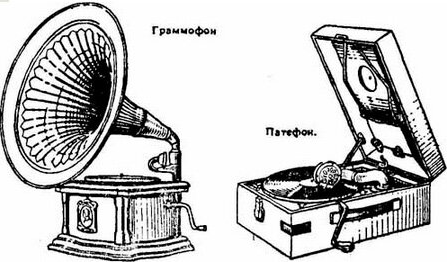 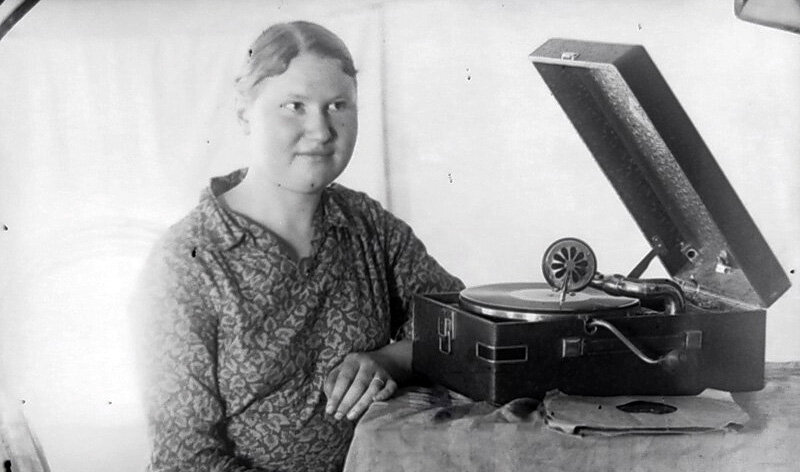 При проигрывании патефонных пластинок применялась сапфировая игла, рассчитанная на многократное использование, в отличие от граммофонной стальной иглы (смена после 3-4 минут , т.е. проигрывание 1-й стороны грампластинки). И еще один момент - патефонные пластинки играют от центра к краю, а граммофонные - от края к центру.
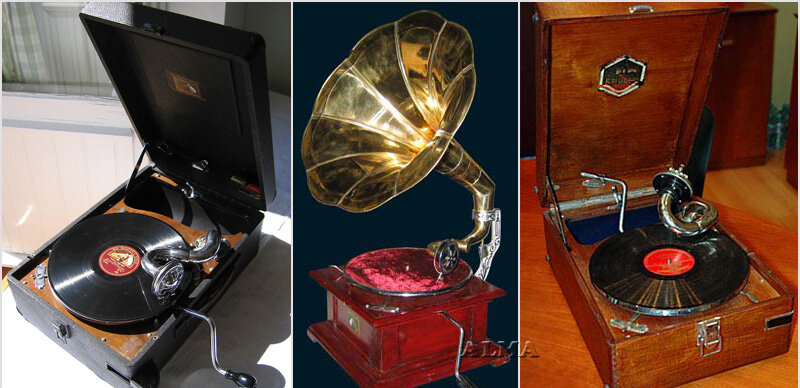 Патефоны той поры были механическими и приводились в действие посредством пружины. Одного завода хватало на прослушивание одной стороны пластинки. Этот аппарат не требовал подключения к электросети. Под него танцевали на площадках в парках. Звук был достаточно громким. Уровень громкости не регулировался. Выпускалось несколько разновидностей патефонов.
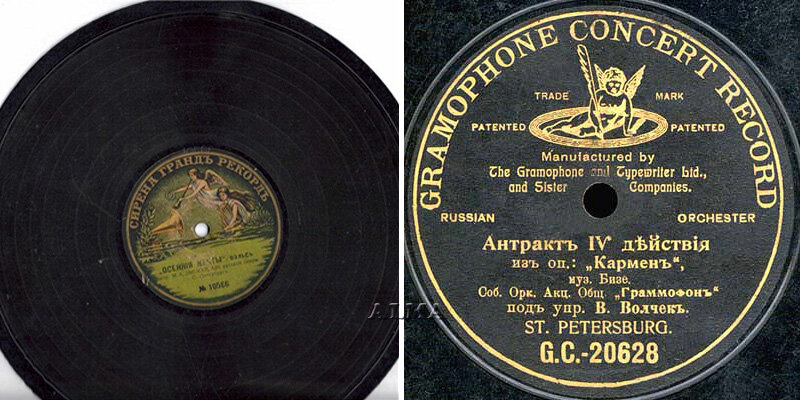 Первые пластинки назывались 
рекордами (от английского слова 
"record" –"запись"). 
Они были толстые, 
с шероховатым краем 
и весили почти 0,5 кг! 
Запись занимала только
одну сторону
 (двусторонние "рекорды" появились лишь в 1903 году), на другой стороне печатали название пластинки вместе с либретто или нотным примером.
Самая первая грамзапись на русском языке была сделана в 1897 г. в Ганновере. Делали первые пластинки: из воска, целлулоида, каучука, металла и даже... шоколада. Да, да, самого настоящего шоколада! 
В начале века продавались такие "вкусные" пластинки - сначала их можно было послушать, а потом съесть.
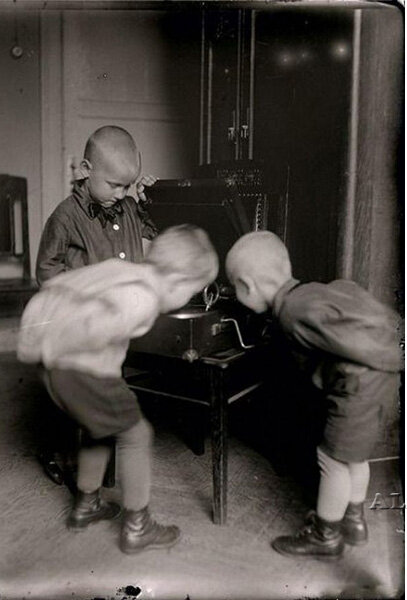 Все эти материалы в общем-то не годились 
для пластинок.
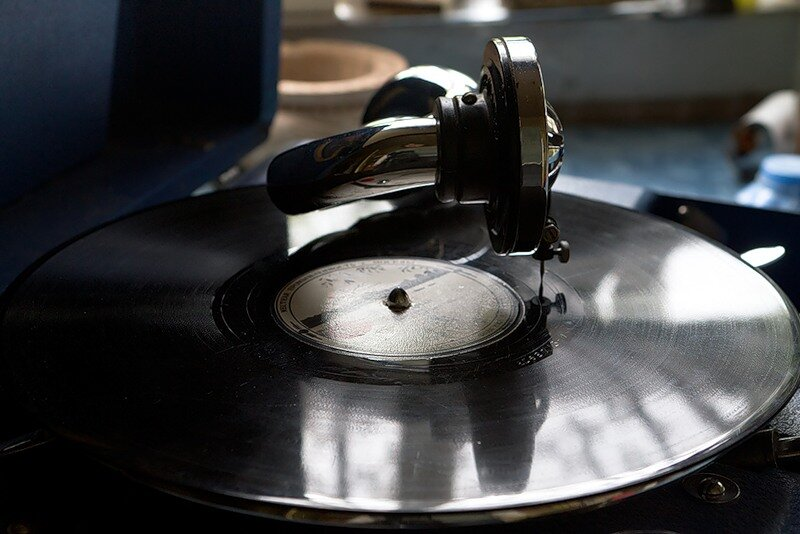 Длина звуковой составляла около километра. 
Пока игла пробегала этот путь, она давила на дно канавки с невероятной силой – около тонны на квадратный сантиметр! 
Какой же материал выдержит такое давление? 
Наверное, сталь? Нет, пластинки из самой лучшей стали изнашиваются в 20 раз быстрее, чем из шеллака.
Шеллак? А что это такое? В Индии водится крохотный жучок - лаковый червец. Он выделяет смолу, из которой делает себе скорлупу (скорлупа по-английски "shell", отсюда и шеллак). Оказалось, что эту смолу можно плавить, смешивать с другими веществами, подвергать давлению - она все равно останется эластичной и в то же время твердой. Единственный ее недостаток - дороговизна. Ведь для изготовления только одной пластинки требовалась скорлупа 4 тысяч жучков. Эту смолу отрывали от коры дерева, обливали горячей водой, промывали, процеживали, чтобы удалить кусочки коры.
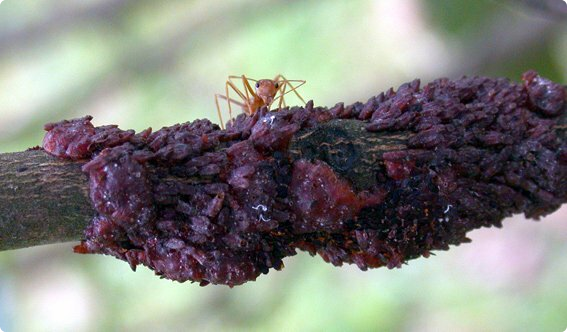 Понятно, что таким способом много пластинок не сделаешь. Поэтому уже с 1908 года фирмы-изготовители стали скупать старые, негодные,
 разбитые пластинки. 
Печатались объявления 
такого рода: 
"За три старые пластинки 
выдается одна новая того же 
размера при условии покупки
 еще одной новой". 
Нужно было чем-то заменить смолу. 
На помощь пришла пластмасса.
 Плотная поверхность пластмассы позволила сблизить и сузить звуковые бороздки – 
появилась долгоиграющая пластинка.
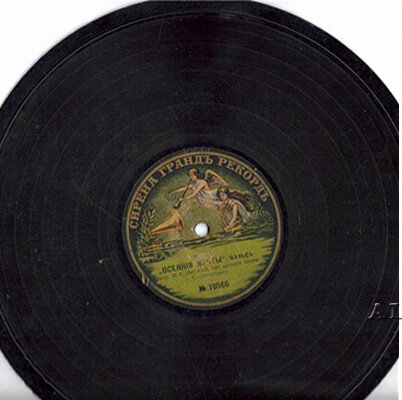 Благодаря своей мобильности патефон принимал участие во Второй Мировой войне: 
бойцы нередко брали его с собой на фронт для поднятия боевого духа. Существовала даже специальная модель для фронта—мини-патефон. 
Он был еще компактнее обычного. Благодаря ему воины могли поднять боевой дух с помощью любимых песен, а также прослушать речи вождей.
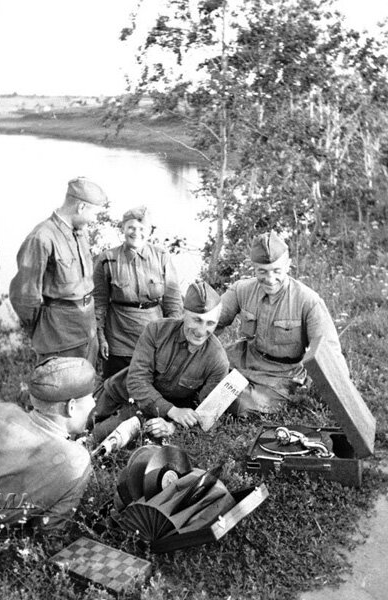 В Советском Союзе выпускалось несколько моделей патефонов. 
Это «Дружба», «Молот», патефон  артели «Граммофон», патефон Коломенского завода. А после войны появилось множество трофейных аппаратов.
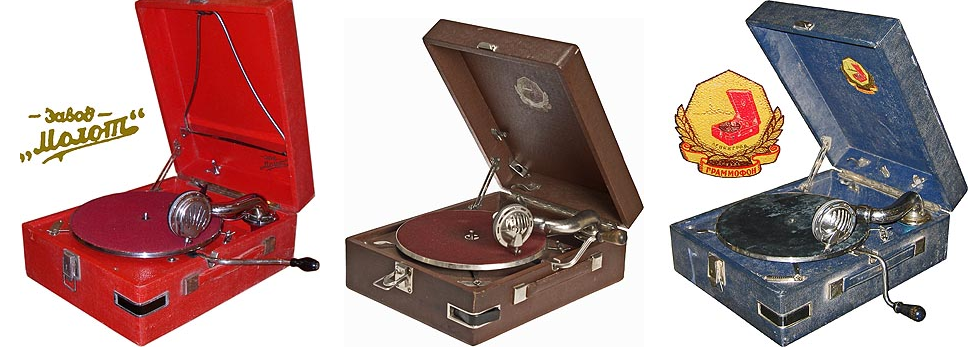 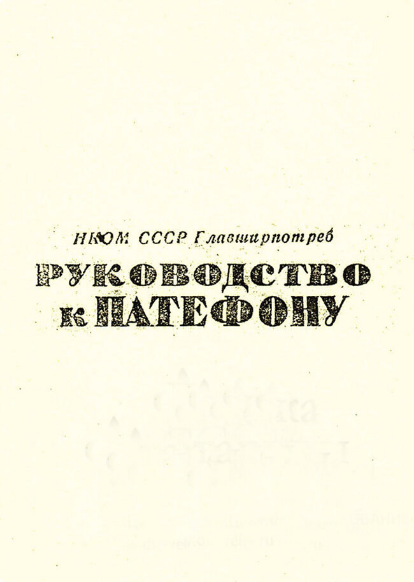 Патефон устарел уже к середине 50-х годов: промышленность приступила к выпуску электрофонов. 
Но ему удалось стать символом нескольких десятилетий.